Heesters Plantage Oost
Plantlijst 201-220
201Detailfoto(‘s), overzichtsfoto en volwassen stadium
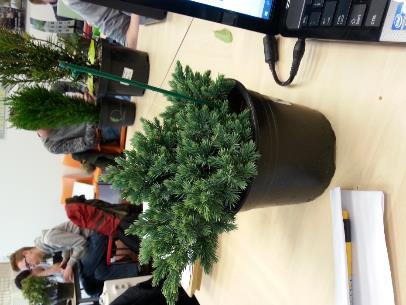 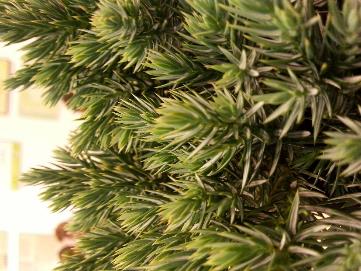 Nr 201Juniperus squamata ‘Blue Star’
Afmetingen				50 cm
Grondsoort				Normale tuinaarde
Expositie 				zon\halfschaduw
Vochtbehoefte			Normaal				
Toepassing 				Tuin\Rotstuin en plantenbakken
Verzorging				Onderhoudsarm, snoeien wordt afgeraden

Betekenis Latijnse soortnaam: Schubbig
202 Detailfoto(‘s), overzichtsfoto en volwassen stadium
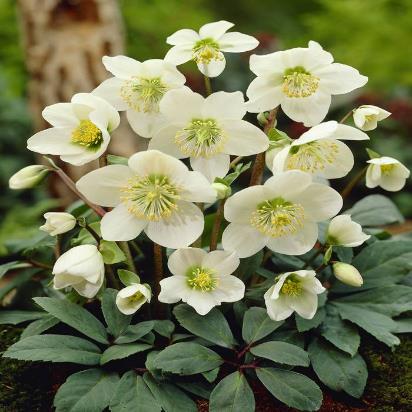 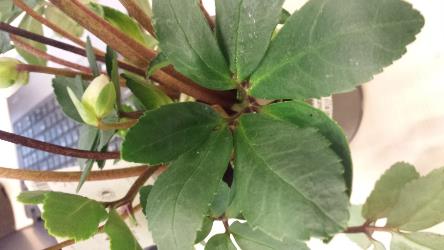 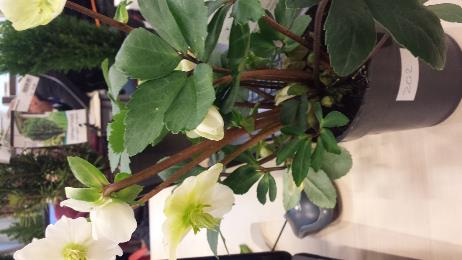 Nr   202Latijnse naam Helleborus niger ‘Christmas Carol’
Afmetingen	 : 30 cm					
Grondsoort	: kalk rijke grond nodig 					
Expositie : Half Schaduw 
Vochtbehoefte : houd niet van  langdurige natte grond 
Toepassing: particuliere tuinen 
Verzorging: snoeien in maart  en bemesten met kalk
Betekenis Latijnse soortnaam : Zwart
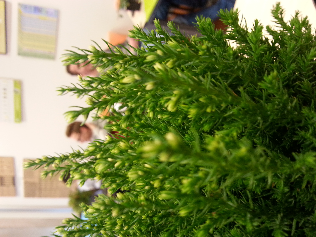 203 Detailfoto(‘s), overzichtsfoto en volwassen stadium
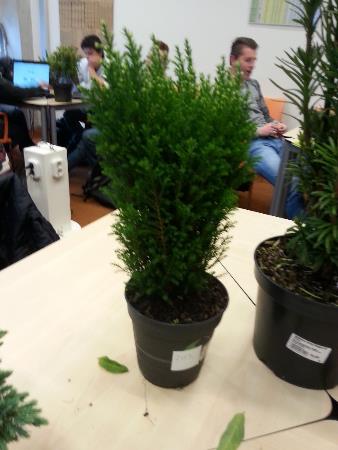 203. Chameacyparis lawsoniana ‘Snow White’
Afmetingen:		70-100 cm
Grondsoort:			Zuur minnend 
Expositie: 			Zonnige of halfschaduw Standplaats
Vochtbehoefte:	Vochtig houden
Toepassing: 		indoor en outdoor
Verzorging: 			Water geven mag niet uitdrogen
Betekenis Latijnse soortnaam: Engelse Botanist Lawson
204 Detailfoto(‘s), overzichtsfoto en volwassen stadium
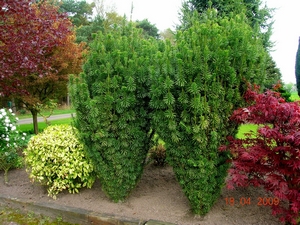 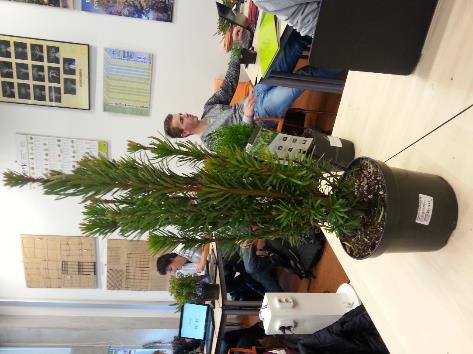 204. Cephalotaxus harringtonia ‘Fastigiata’
Afmetingen:		tot 200 cm
Grondsoort:			Matig voedselrijk
Expositie: 			Zonnige of lichtschaduw Standplaats
Vochtbehoefte:	Vochtig houdend
Toepassing: 		Perken en plantsoenen 		
Verzorging: 			breedte beperken en in vorm snoeien
Betekenis Latijnse soortnaam: Earl of Harrington plante als eerst deze boom in europa
205 Detailfoto(‘s), overzichtsfoto en volwassen stadium
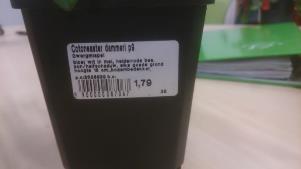 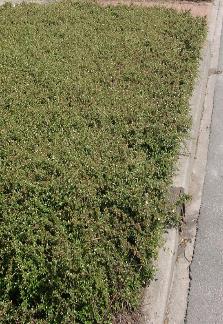 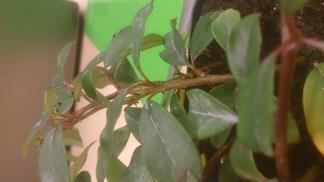 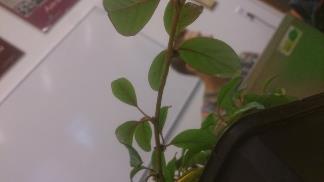 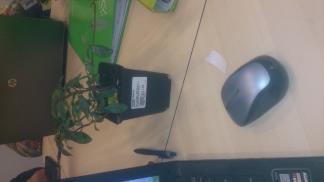 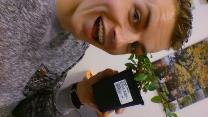 Nr: 205Latijnse naam: Cotoneaster dammeri
Afmetingen						hoogte 15 cm
Grondsoort						Elke goede grond
Expositie                                       Zon en halfschaduw
Vochtbehoefte                          Vochthoudend tot vochtig
Toepassing                                  Bodembedekker
Verzorging                                   snoeien na de bloei
                                                           bemesten in het voorjaar
                                                           
Betekenis Latijnse soortnaam: U. Dammer, professor in de botanie te Berlijn
206 Detailfoto
206 volwassen stadium
206 overzichtsfoto
Nr 206Latijnse naam Picea glauca ‘Conica’
Afmetingen							250 cm.
Grondsoort							matig voedselrijke, matig zuur
Expositie							zon/halfschaduw
Vochtbehoefte						vochthoudende grond
Toepassing							als alleen staande struik
Verzorging							ruimte geven, niet snoeien
Betekenis Latijnse soortnaam		zeegroen/blauw
207
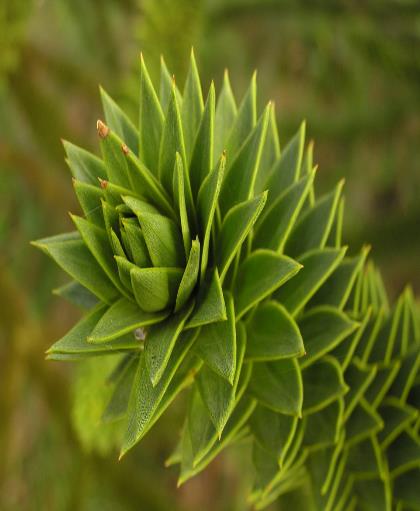 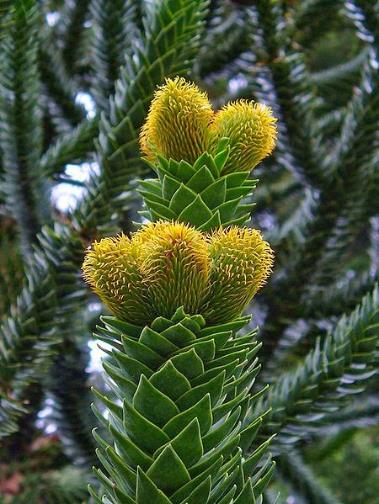 Nr 207Latijnse naam: Araucaria araucana
Grondsoort:				leemhoudend, liefst iets vochtig 
Afmetingen: 				20 – 30  meter 						
Expositie: 				zon / halfschaduw 
Vochtbehoefte:  			vochthoudend – vochtig 
Toepassing:  			solitair in parken 
Verzorging: 				zorg voor een goede waterdoorlatende bodem. 								Dode takken weg knippen 
Betekenis Latijnse soortnaam: volksstam in Chili
208 Detailfoto(‘s), overzichtsfoto en volwassen stadium
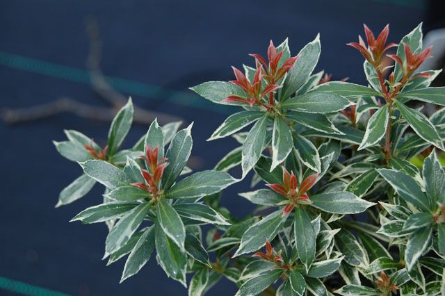 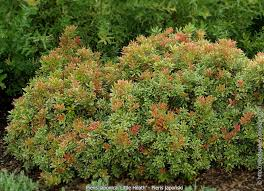 Nr 208Pieris japonica ‘Little Heath Green’
Afmetingen						80 cm
Grondsoort						zure grond
Expositie						zon, halfschaduw, schaduw
Vochtbehoefte					vochthoudend-vochtig bodem
Toepassing						Solitair, terras, border, groep
Verzorging						snoeien om in vorm te houden
Betekenis Latijnse soortnaam	uit Japan
209 Taxus baccata ‘Fastigiata Robusta’
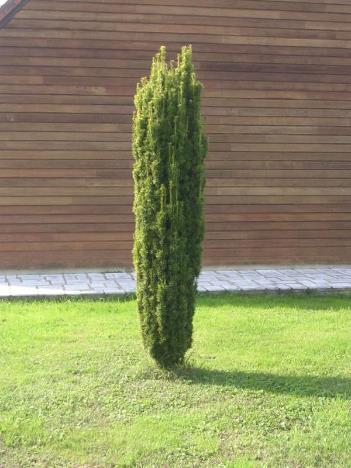 Standplaats: volle zon / halve schaduw
Grondsoort: Goed doorlatende grond
Bloeiperiode: September
Hoogte: 200 cm – 250 cm
Wintergroen: Ja
Winterhard: Ja
Snoei: Hoeft niet gesnoeid te worden. 
Betekenis soortnaam: ‘Baccata’ = Bes
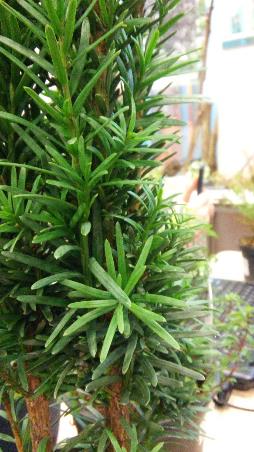 210 Detailfoto(‘s), overzichtsfoto en volwassen stadium
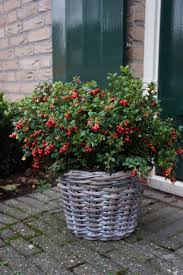 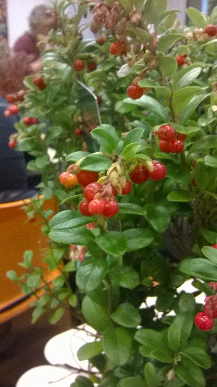 Nr: 210Latijnse naam: Vaccinium vitis-idaea `Miss Cherry`
Afmetingen						30 centimeter hoog
Grondsoort						zuur en humusrijk, en licht vochtige 										grond.
Expositie						op een zonnige half schaduw plaats
Vochtbehoefte					licht vochtige grond maar 												waterdoorlatend.
Toepassing						groeit bossig en compact.
Verzorging						in het voorjaar dode of lelijke takjes     									weghalen. Planten met wat tuinturf.
Betekenis Latijnse soortnaam	druif van de berg ida
211 Detailfoto(‘s) en overzichtsfoto
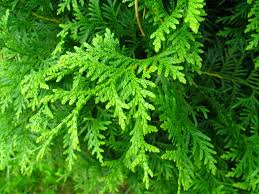 Nr 211Latijnse naam: Thuja occidentalis ‘Smaragd’
Afmetingen: ongeveer 250 cm hoog.
Grondsoort: voedselrijk.
Expositie: lichte schaduw en zon.
Vochtbehoefte: vochthoudend vochtig. 
Toepassing: voor heggen, in de jonge jaren prima te combineren met vaste planten. Later alleen nog met bosrand en bosplanten.
Verzorging: 2x snoeien per jaar, zorg ervoor dat er altijd nog groen aan de tak blijft zitten dan loopt hij weer uit.
Betekenis van de soortnaam: Westelijk
212 Juniperus communis ‘Compressa’Jeneverbes
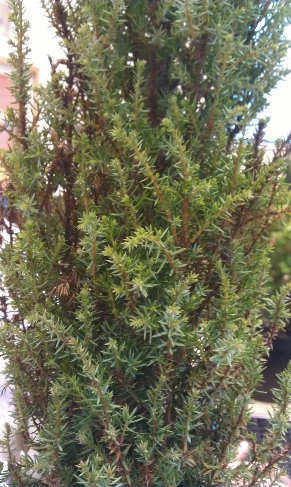 212Juniperus communis ‘Compressa’
Afmetingen	:					tot ca. 1,25 mtr.
Grondsoort:						Lichtzuur tot neutraal					
Expositie:						Zon/Halfschaduw
Vochtbehoefte:				niet te veel water
Toepassing:						rotstuin plantenbakken
Verzorging:						niet snoeien en regelmatig bemesten
Betekenis Latijnse soortnaam: 	samengedrukt
213 Detailfoto(‘s), overzichtsfoto en volwassen stadium
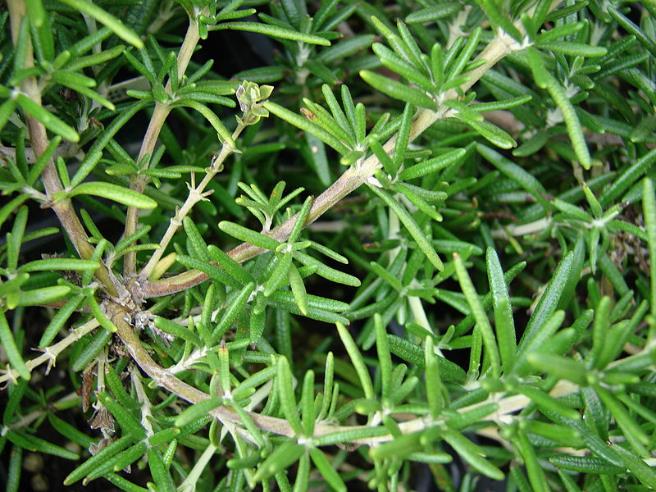 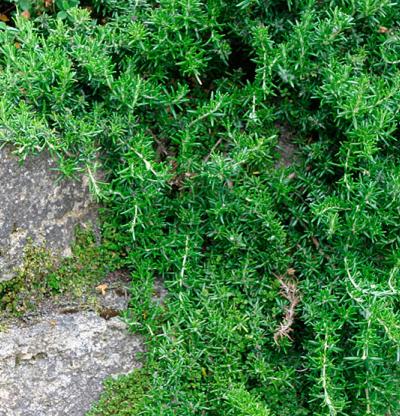 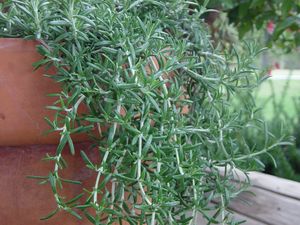 Nr. 213Rosmarinus officinalis `Prostratus`
Afmetingen						30 cm 
Grondsoort						normale tuinaarde
Expositie						zon, half zon
Vochtbehoefte					niet te vochtig
Toepassing						Bak
Verzorging						bij strenge vorst naar binnen
Betekenis Latijnse soortnaam	geneeskrachtig
214 Detailfoto(‘s), overzichtsfoto en volwassen stadium
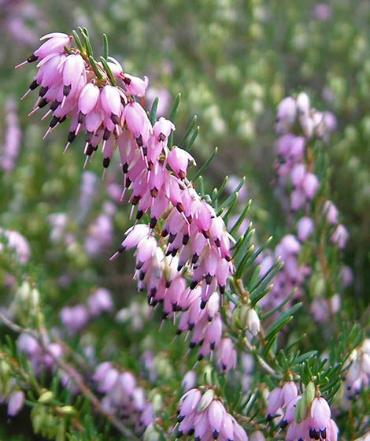 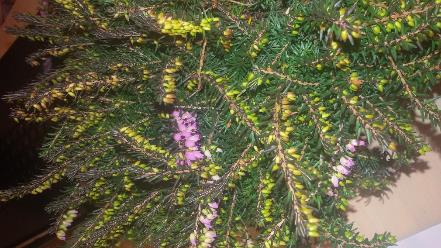 Nr 214Latijnse naam Erica X darleyensis
Afmetingen						20-30 cm
Grondsoort						goed door latende grond 
Expositie………					zonnig tot half schaduw 
Vochtbehoefte…….			Goed nat houden 
Toepassing………				struikbloeier 
Verzorging…………				dooie bloemen er af knippen
Betekenis Latijnse soortnaam	onbekend
215 Detailfoto(‘s), overzichtsfoto en volwassen stadium
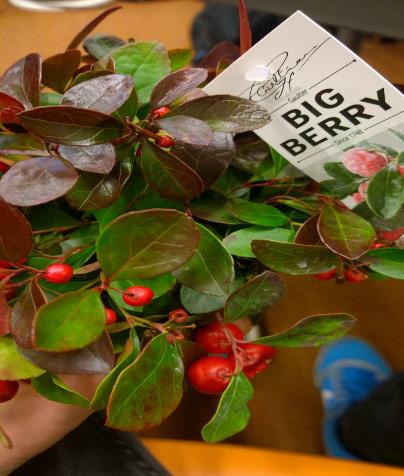 Nr…215………Latijnse naam…Gaultheria procumbens ‘Big berry’…….
Afmetingen						Tot 50 cm
Grondsoort						Zure grond
Expositie                                       Volle zon/halfschaduw
Vochtbehoefte                           Licht vochtig houden
Toepassing                                   Voor perk, balkon en woonkamer
Verzorging                                    1 keer per maand bemesten
                                                            en water geven
Betekenis Latijnse soortnaam     Kruipend liggende stengels
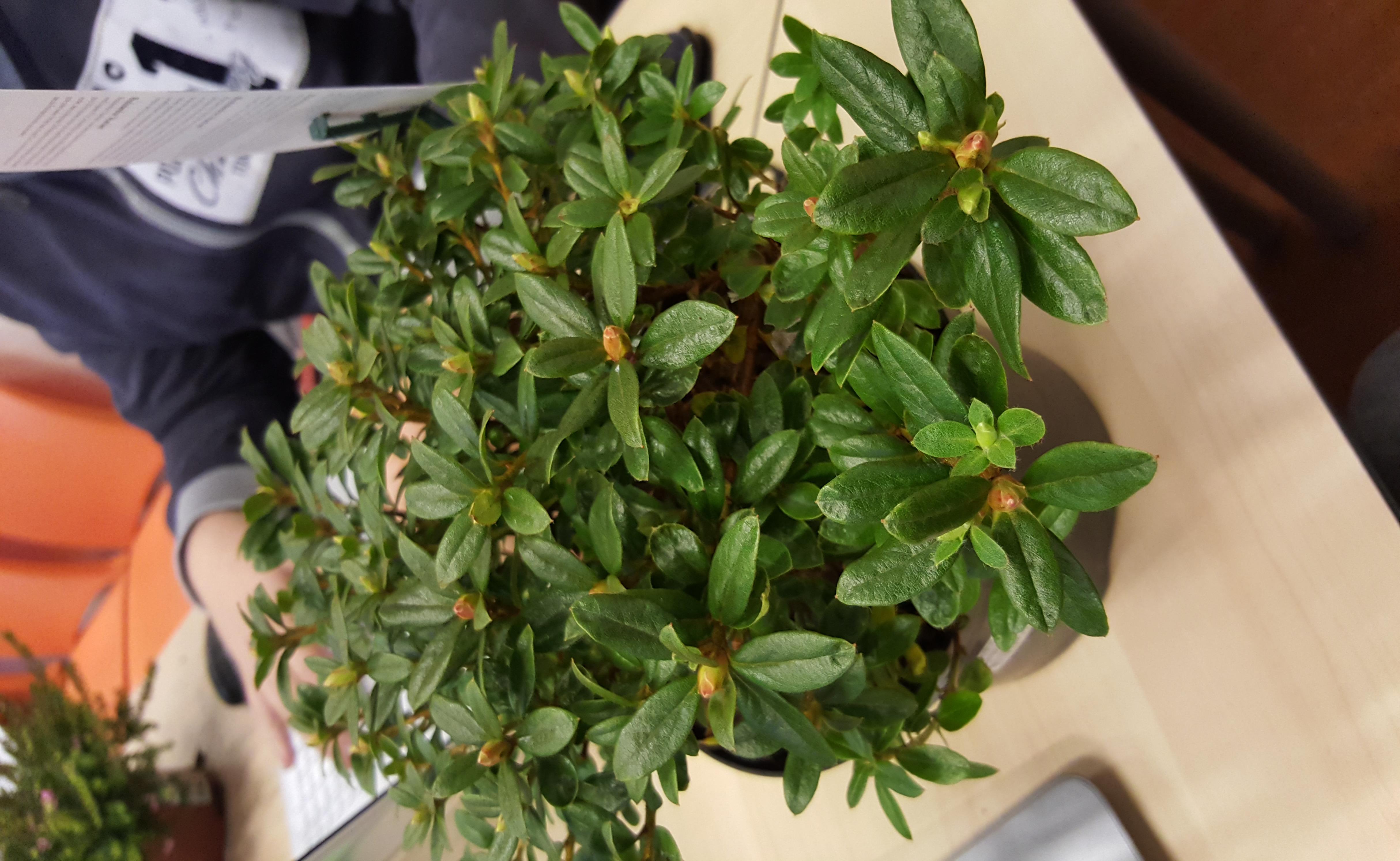 216 Detailfoto(‘s), overzichtsfoto en volwassen stadium                                               volwassen stadium
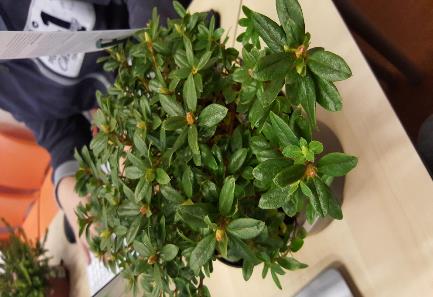 Nr…216………Latijnse naam Rhododendron ‘Moerheim’.
Afmetingen						heeft ong een hoogte van 40cm
Grondsoort					zure grond	 
 Expositie      licht schaduw zon
Vochtbehoefte          vochthoudend-vochtig 
Toepassing deze plant bloeit in april-mei, houd van zure grond, doet het ook goed in grote planten bakken. Staat liever tussen 12 en 3 niet in de zon 
Verzorging houd van zure grond veel tuinturf nodig, niet teveel in de zon 
Betekenis Latijnse soortnaam   /
217 Hibiscus syriacus ‘Red Heart’
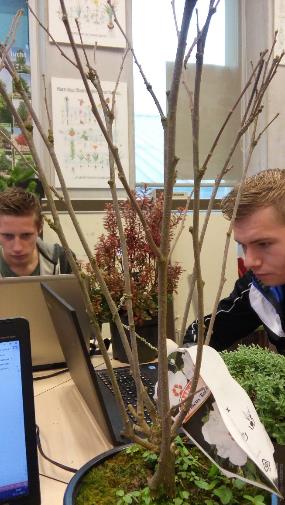 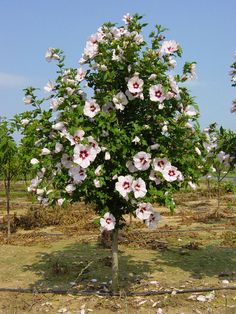 Standplaats: Volle zon / halfschaduw
Grondsoort: Goede tuingrond, niet te nat
Bloeiperiode: Juli-September
Hoogte: 100 cm – 300 cm
Wintergroen: nee
Winterhard: Ja
Snoei: Voor rijke bloei snoei je in maart/april
Betekenis soortnaam: Uit Syrië
218 overzichtsfoto
Detailfoto
volwassen stadium
Nr 218Latijnse naam Euphorbia x martinii
Afmetingen							70 cm.
Grondsoort							Droge kalkrijke grond
Expositie							zon
Vochtbehoefte						matig vochtig
Toepassing							borderplant
Verzorging							Om de 2 jaar snoeien.
Betekenis Latijnse soortnaam		Martin
219 Detailfoto(‘s), overzichtsfoto en volwassen stadium
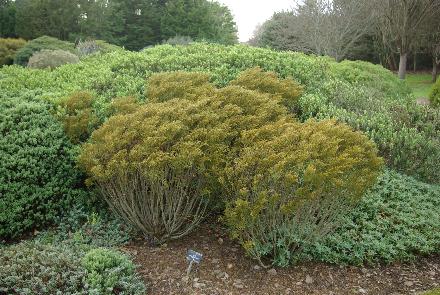 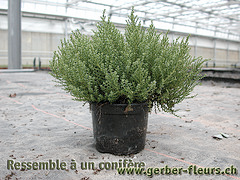 Nr 219Latijnse naam Hebe armstrongii
Afmetingen						60 cm
Grondsoort						humusrijke grond
Expositie						zon halfschaduw
Vochtbehoefte					droge voedselrijke grond
Toepassing						tuin, balkon, border
Verzorging						niet snoeien, elk voorjaar bemesten
Betekenis Latijnse soortnaam	van Armstrong
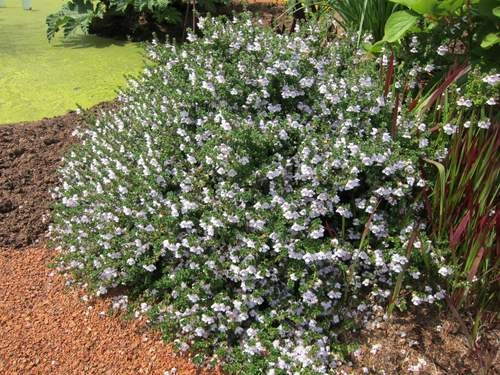 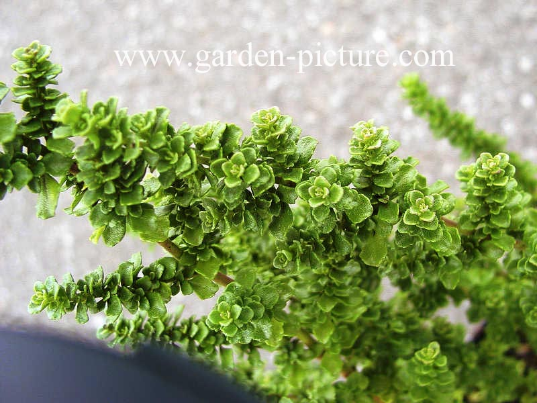 220
Nr 220Prostanthera cuneata
Afmetingen	:					ca. 60 cm
Grondsoort:						elke goede grond				
Expositie:						Zon/Halfschaduw
Vochtbehoefte:				niet te natte grond
Toepassing:						Heidetuinen en langs tuinpaden
Verzorging:						snoeien eind winter begin voorjaar
Betekenis Latijnse soortnaam: 	Wigvormig